Część 1
Usługi Office 365 dla STUDENTA
1. POCZTA w przeglądarce
2. Aplikacje działające w przeglądarce:  Word, Excel, PowerPoint i OneNote, dysk OneDrive
Opracował: Krzysztof Malec
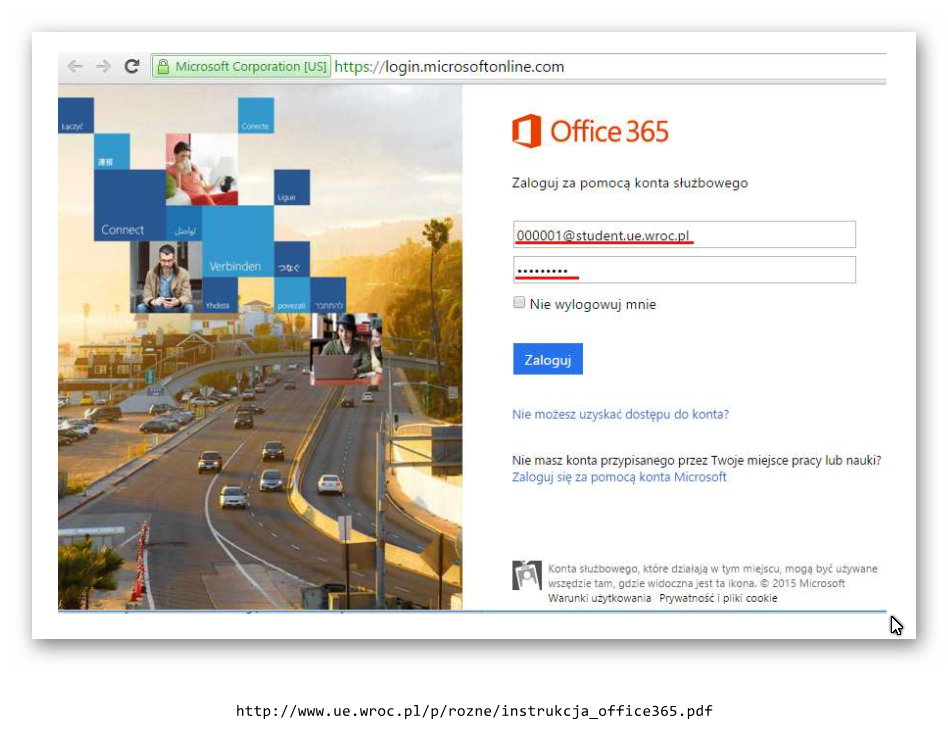 POCZTA w przeglądarce
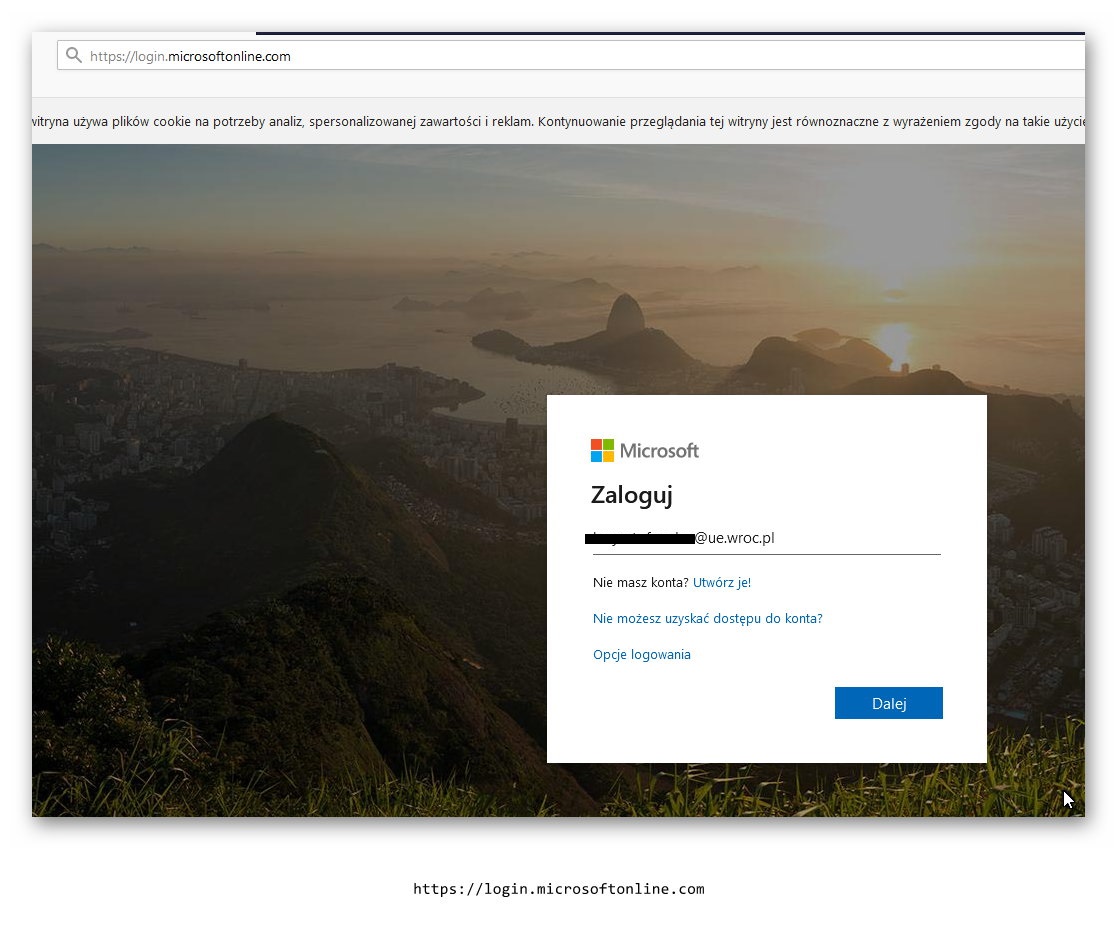 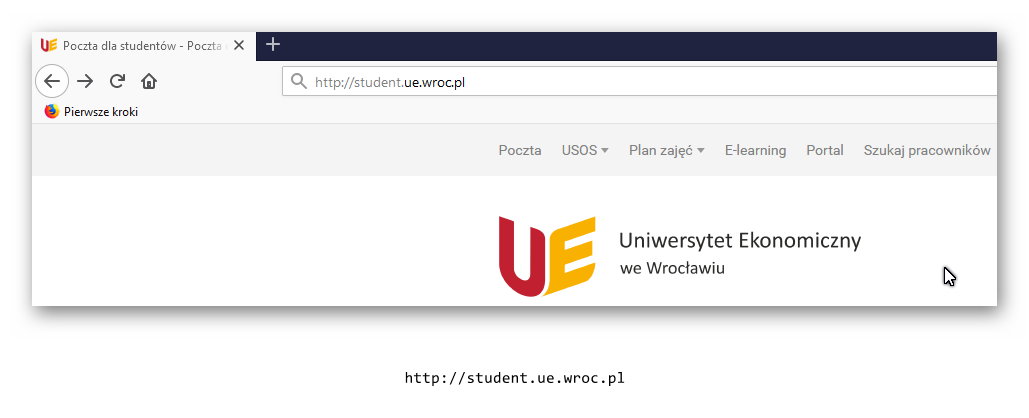 Dostęp do poczty i portalu Office 365 możliwy jest pod adresem:http://student.ue.wroc.pl/ (jest to ta sama domena, co w adresie e-mail). 
lub
https://login.microsoftonline.com
Uwagi
Na Uniwersytecie Ekonomicznym obowiązuje system korespondencji w domenie UE.WROC.PL
Oznacza to, iż każdy zarejestrowany w systemie Student ma założone konto pocztowe.
Od tego momentu wszelka korespondencja z 
UCZELNIĄ  tj. STUDENT <–> PRACOWNIK UE (obie strony) powinna odbywać się tylko i wyłącznie z oficjalnego adresu w domenie UE.WROC.PL
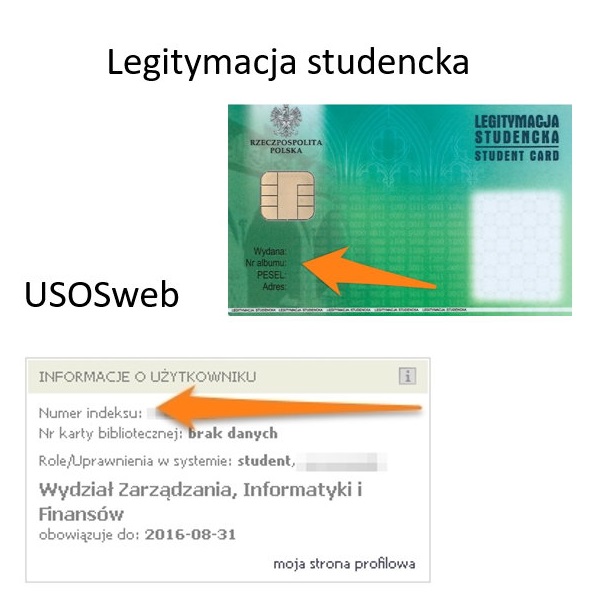 LOGIN I HASŁO
Login – to TWÓJ NR INDEKSU
Inaczej numer indeksu, jest to numer identyfikujący studenta. 
Aby ułatwić obsługę wielu systemów informatycznych na uczelni służy on jako nazwa użytkownika/login przez co każdy student ma ułatwiony dostęp do infrastruktury informatycznej uczelni.
LOGIN I HASŁO
Hasło – to ciąg znaków otrzymany od administratora poczty UE, który został (zostanie) przesłany na TWÓJ ADRES  E-MAL podany przez CIEBIE podczas rejestracji.
Studencie ! Jeżeli z jakiegoś powodu nie otrzymałeś hasła zgłoś ten  problem  na adres smail@ue.wroc.pl (w razie braku odpowiedzi prosimy najpierw sprawdzić folder „SPAM”).
Znamy już login i hasło – pierwsze logowanie
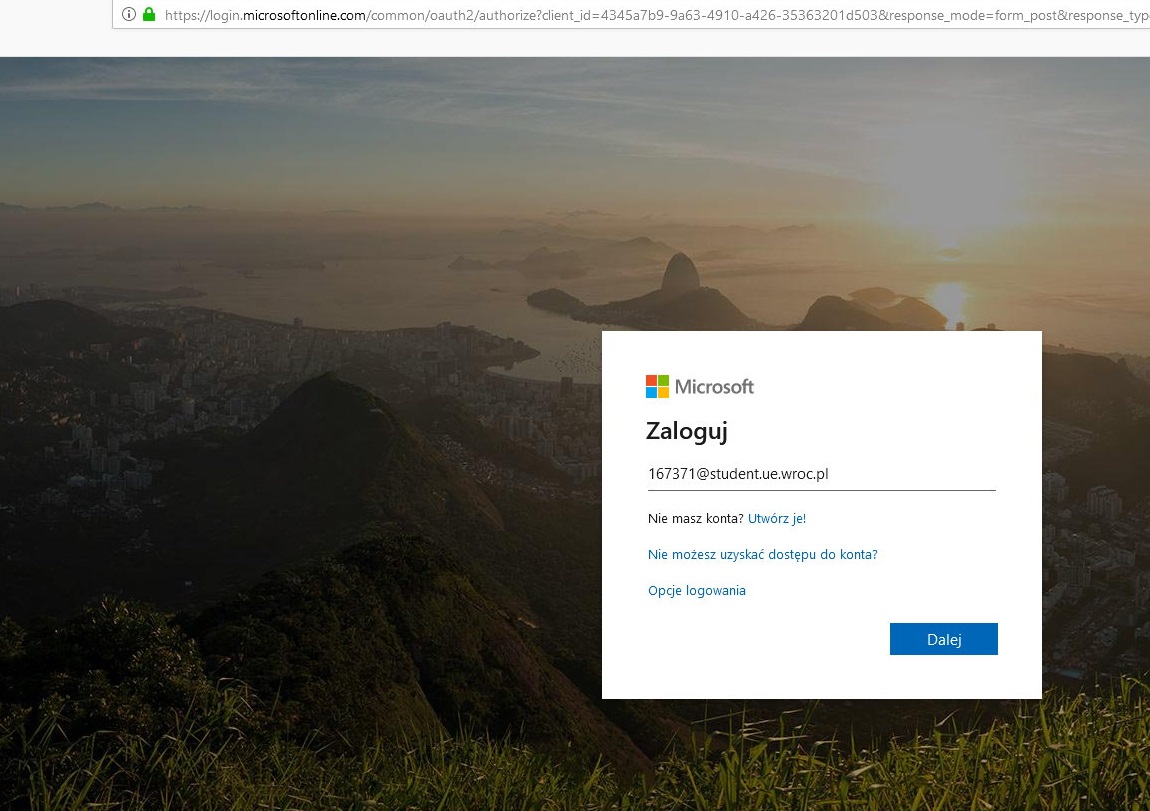 Logowanie w trybie przeglądarki internetowej.
https://login.microsoftonline.com
https://student.ue.worc.pl
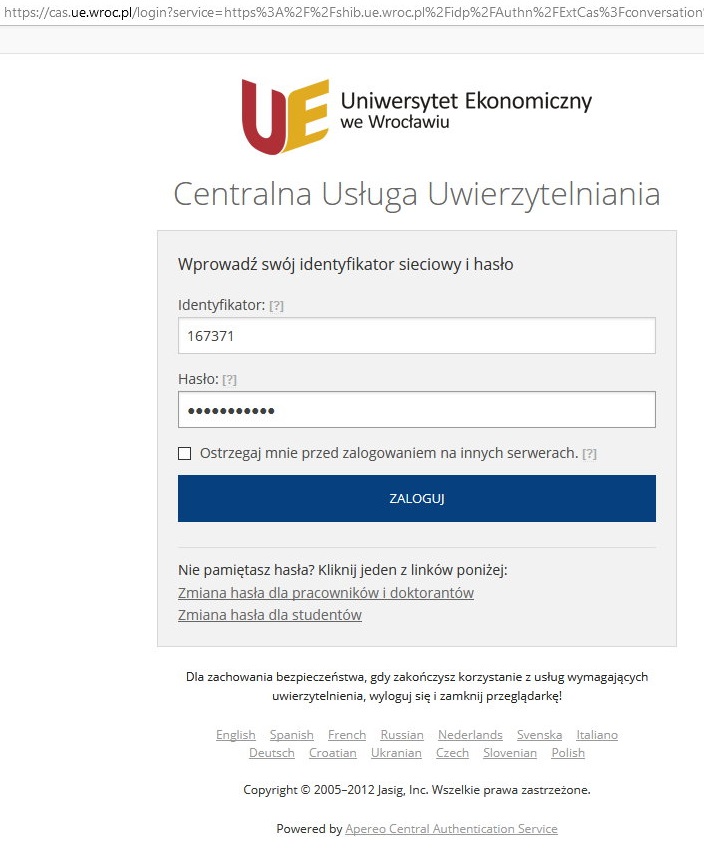 POWITA NAS NOWE OKNO CAS
CAS to CENTRALNA USŁUGA UWIERZYTELNIANIA która zawsze jest z nami w momencie logowania się do elektronicznych usług na UE np. poczty, systemu USOSweb, APD itd..
TYLKO SAM LOGIN tj. nr INDEKSU
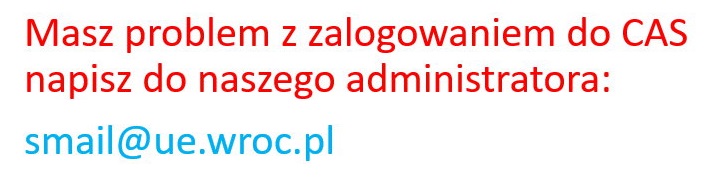 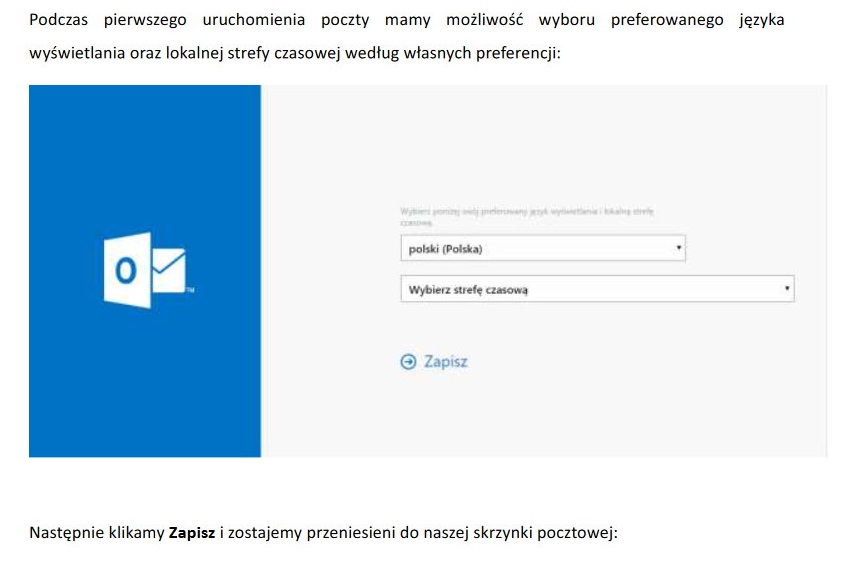 Z widocznych w górze kafelek wybieramy opcję - OUTLOOK
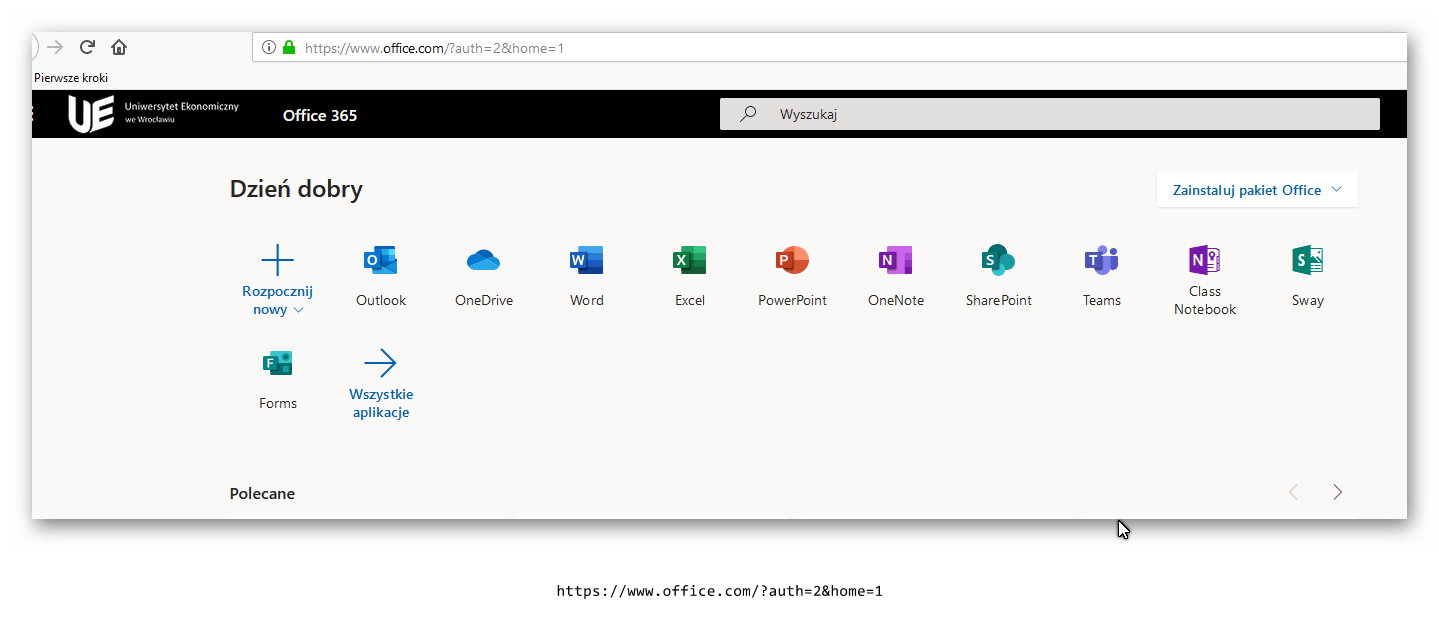 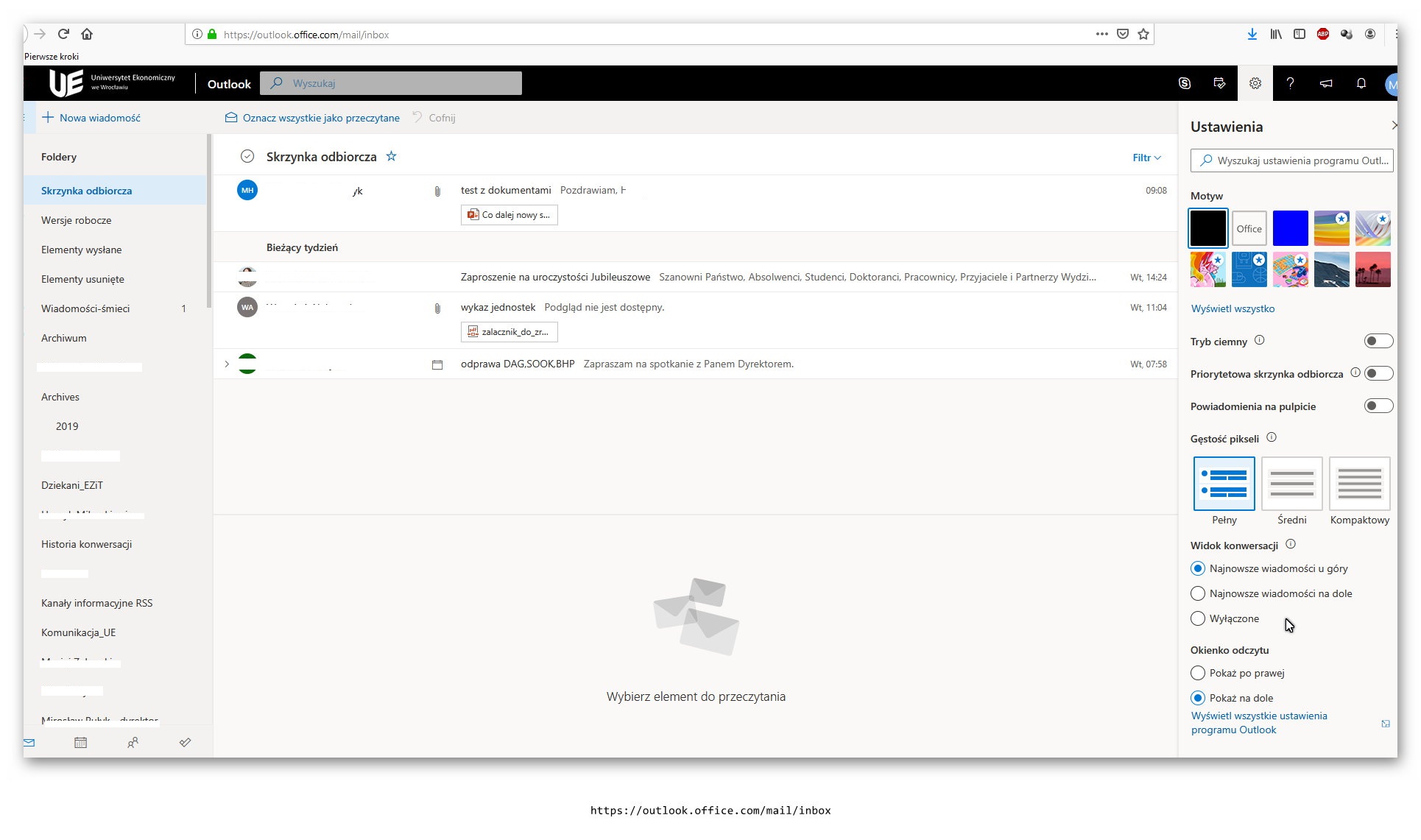 W każdej chwili można zmienić opcje językowe
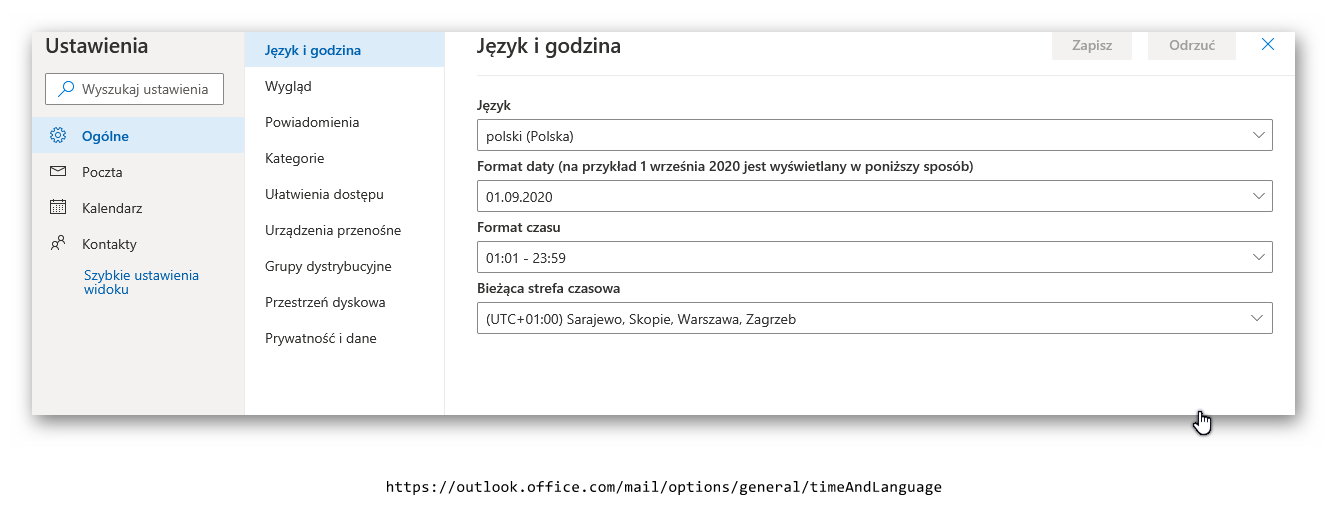 Outlook Web App – tworzenie nowej wiadomości - wysłanie
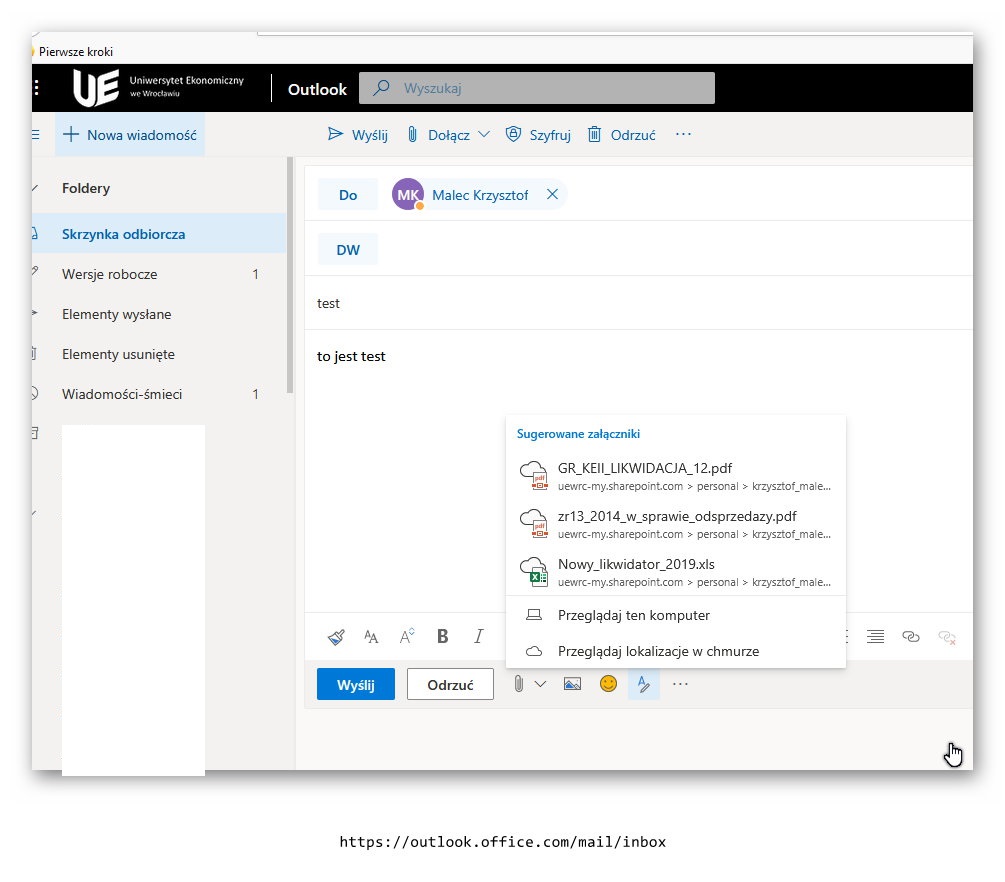 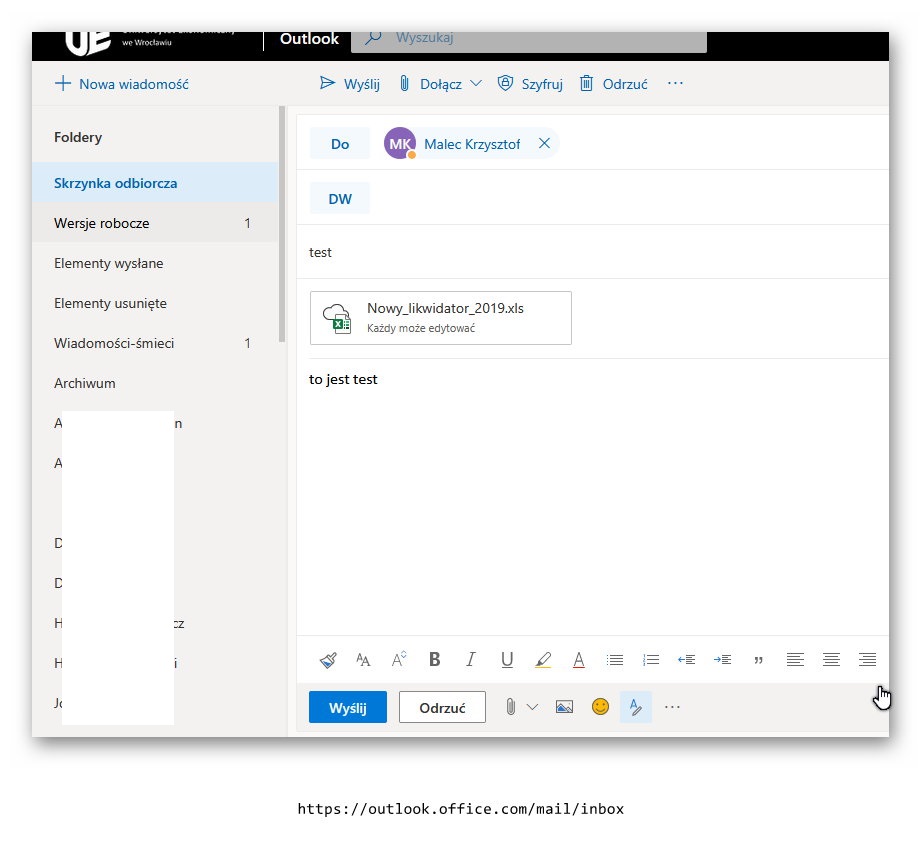 Tu pojawi się załącznik
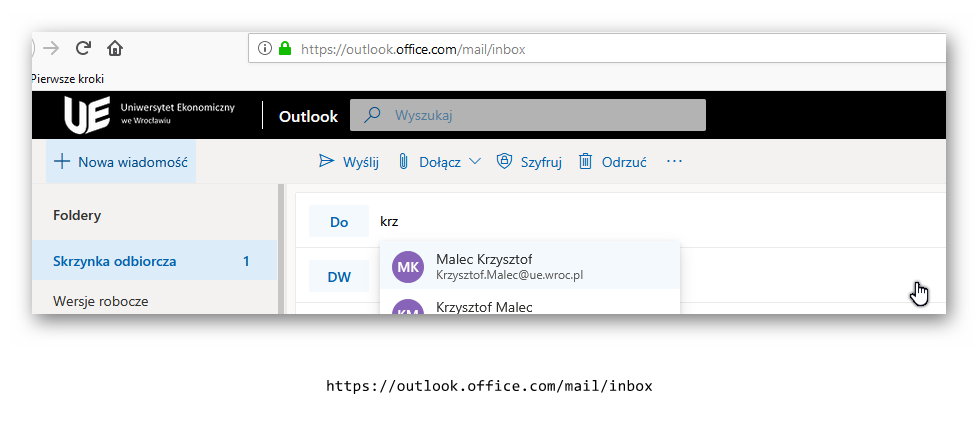 Treść  e-maila
WYSŁANIE POCZTY
Załącznik
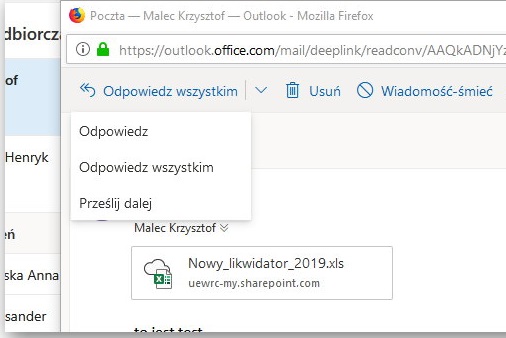 Outlook Web App – odbieranie poczty
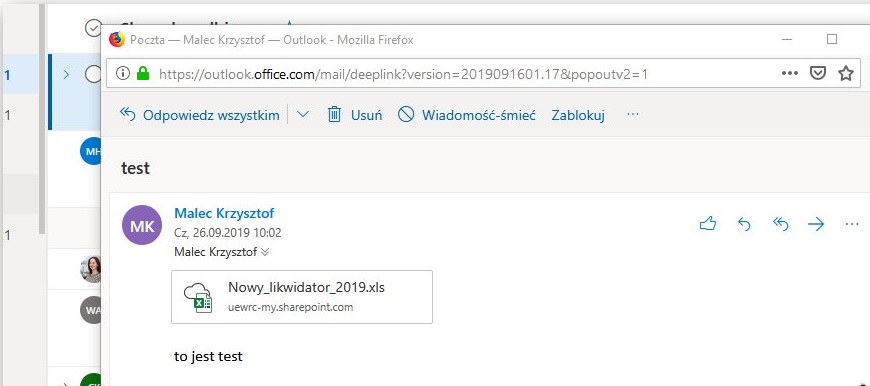 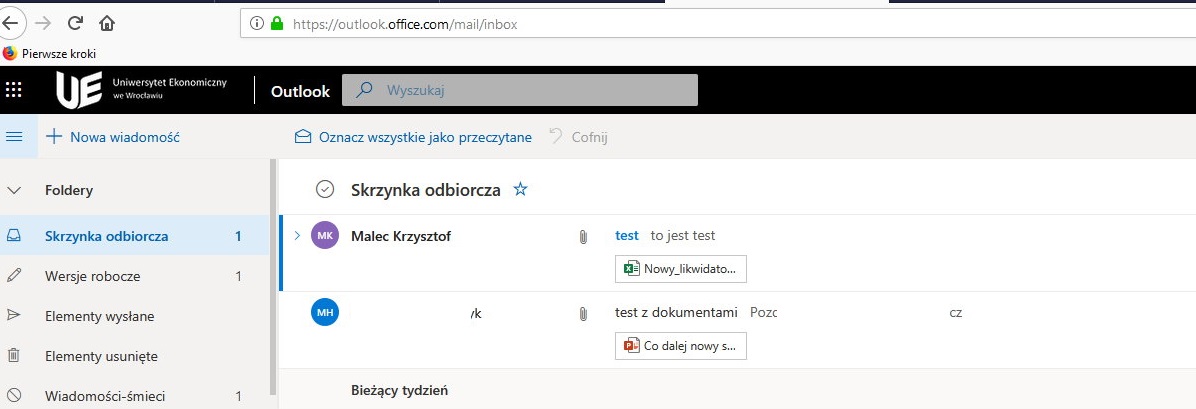 Kroki analogicznie jak przy wysyłaniu poczty
Aplikacje działające w przeglądarce:  Word, Excel, PowerPoint i OneNote, dysk OneDrive
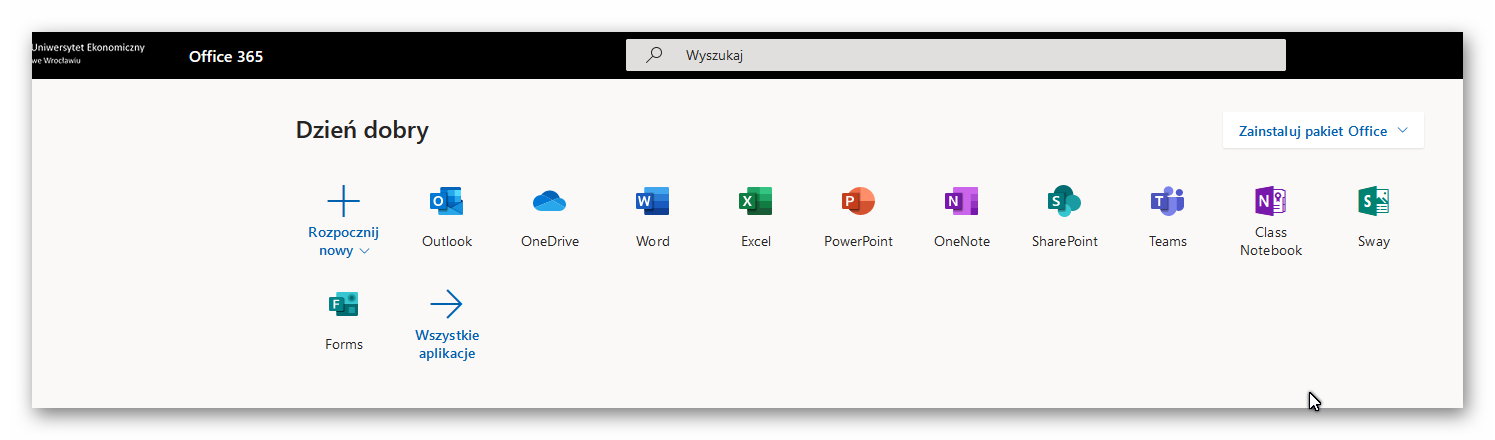 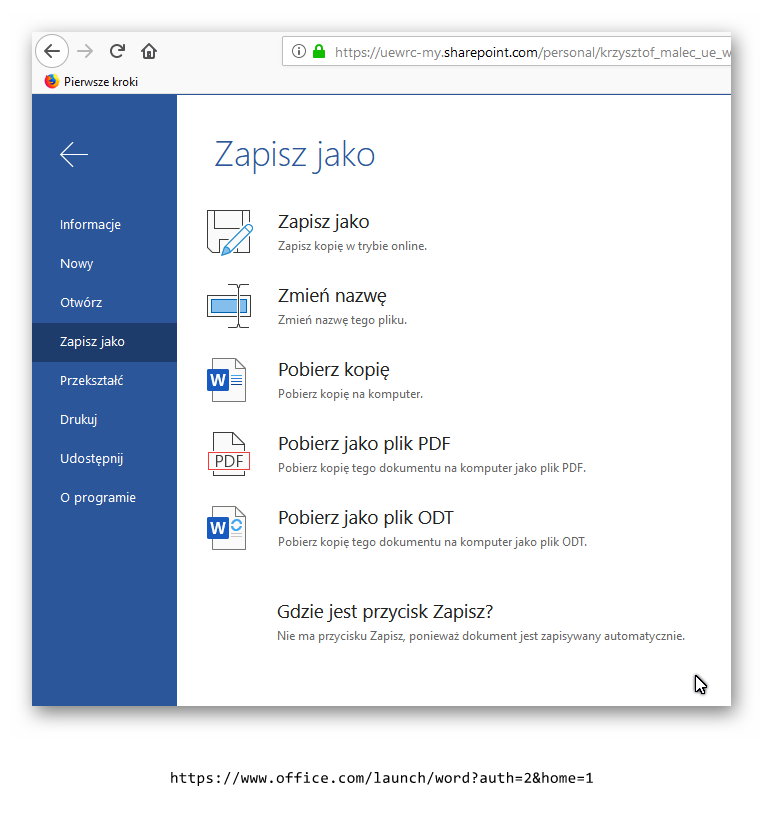 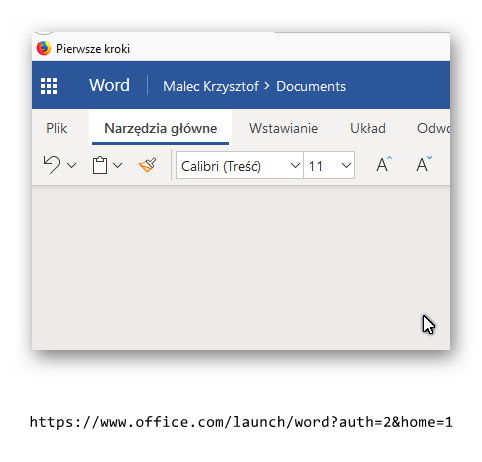 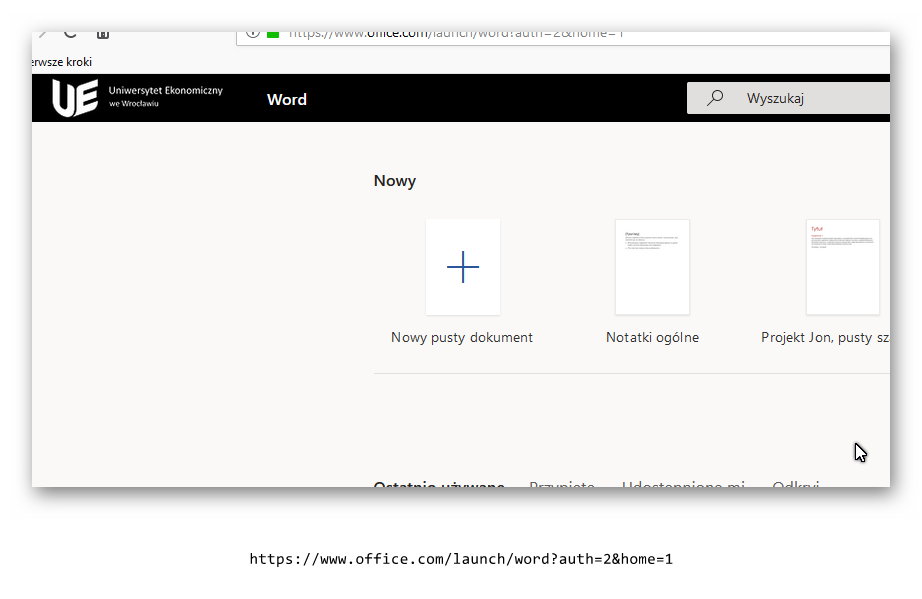 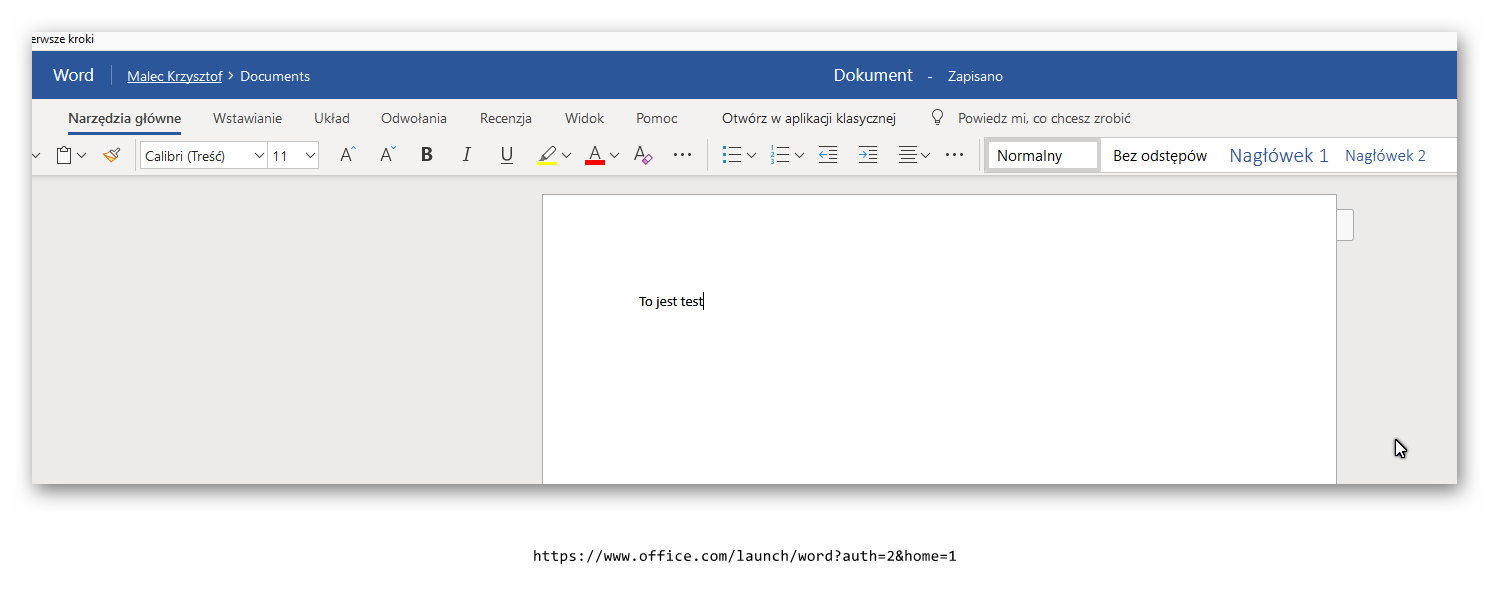 Dokument w trybie przeglądarki – jest już zapisany
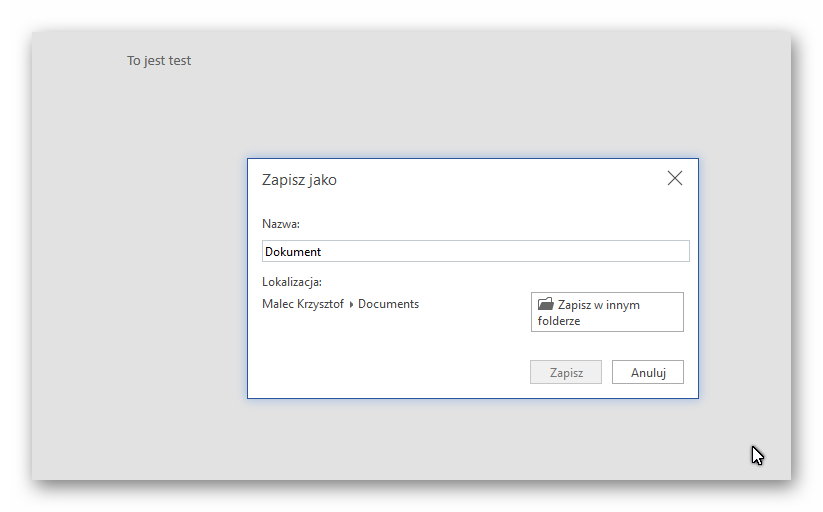 Można też samemu podać nowe miejsce gdzie dokument ma się zapisać
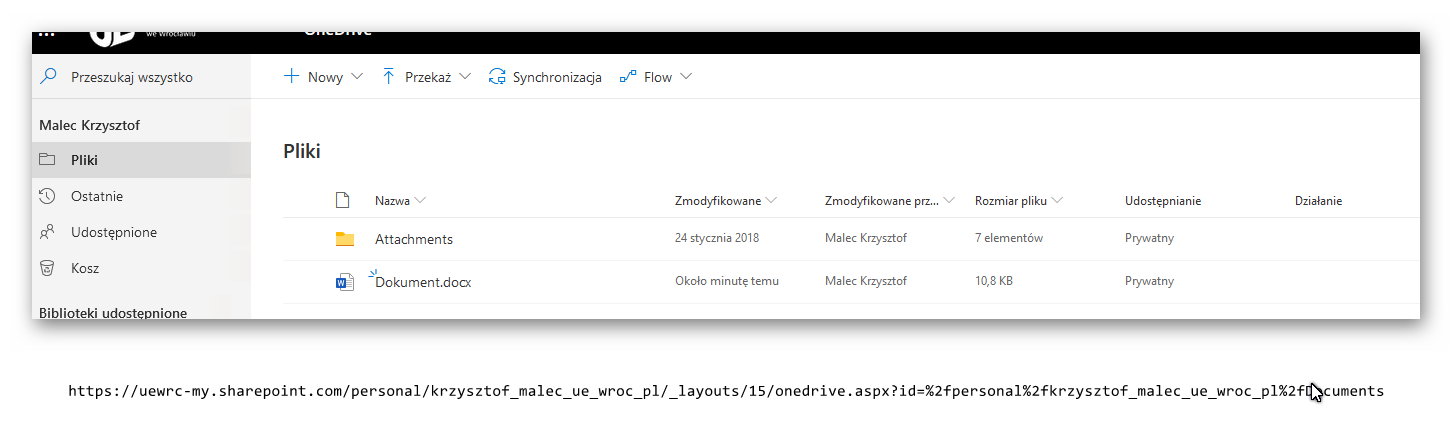 Tworzenie nowego dokumentu
Może również zostać zapisany – RĘCZNIE, przez wybór opcji PLIK
Na stronie główniej ue.wroc.pl w zakładce Poczta można zapoznać się ze wszelkimi informacjami dot. poczty. Również można pobrać instrukcję konfiguracji wielu klientów do obsługi poczty.
Wylogowanie z Office 365
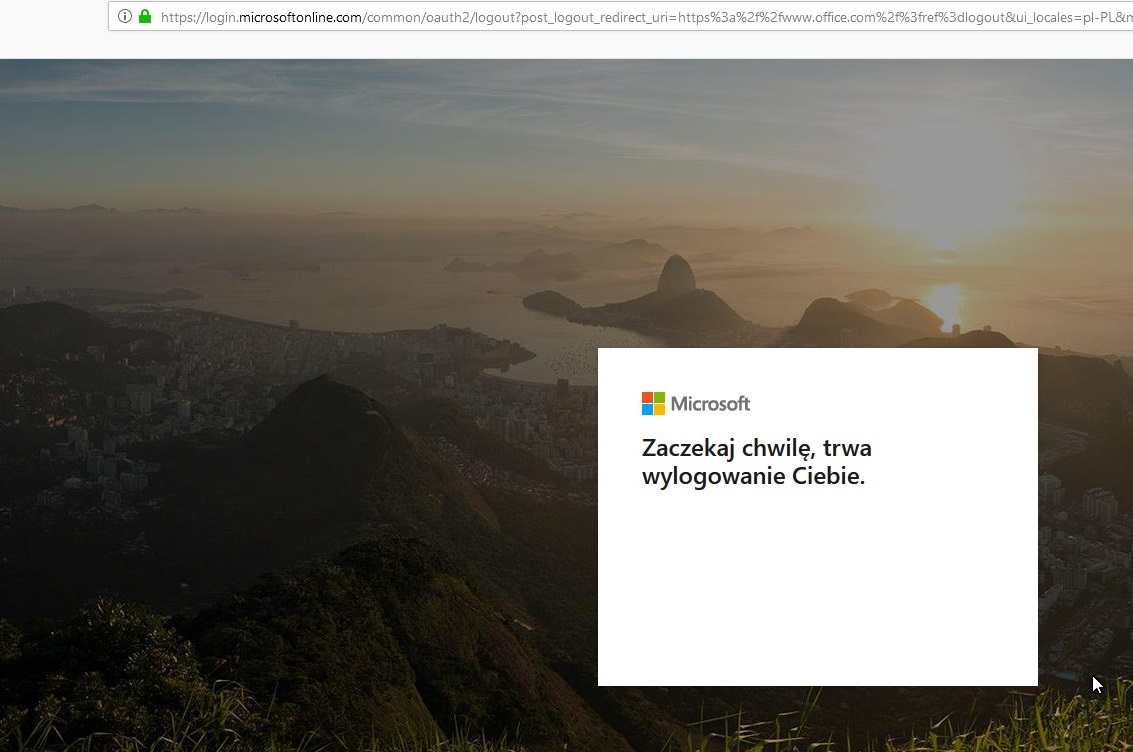 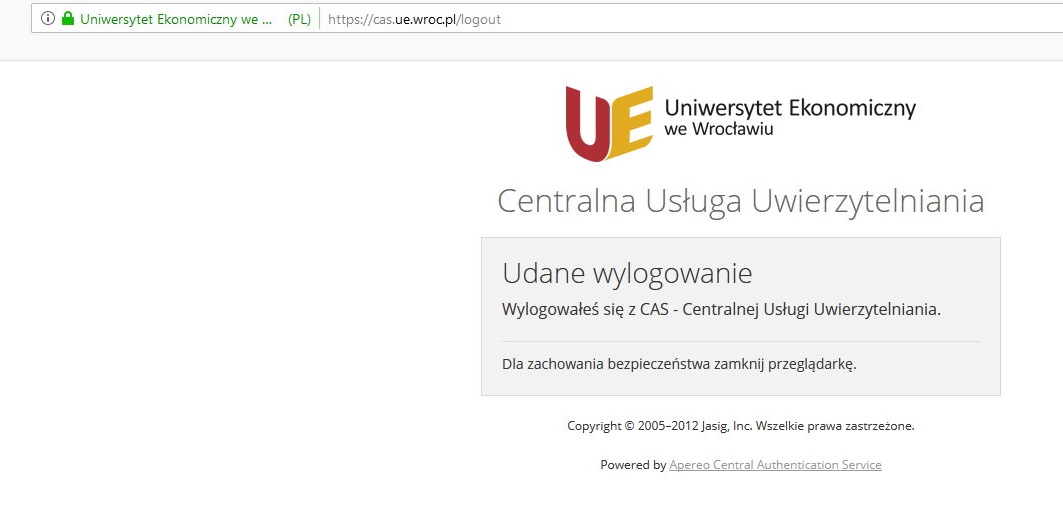 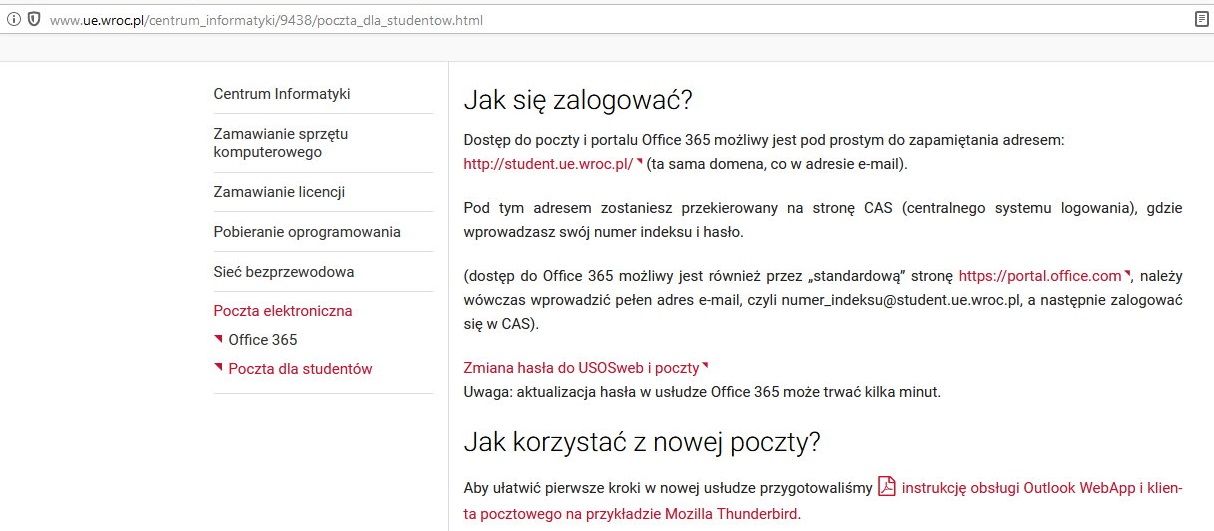 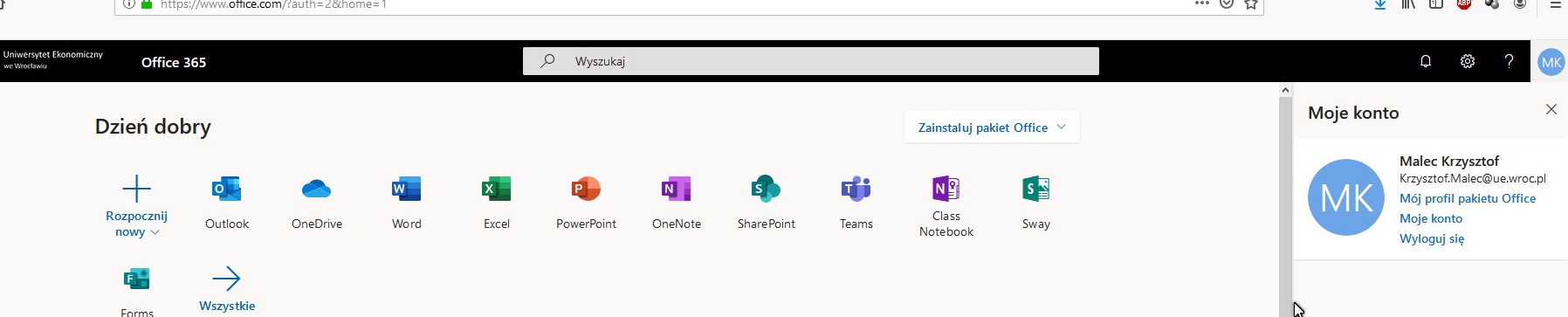 Część 2
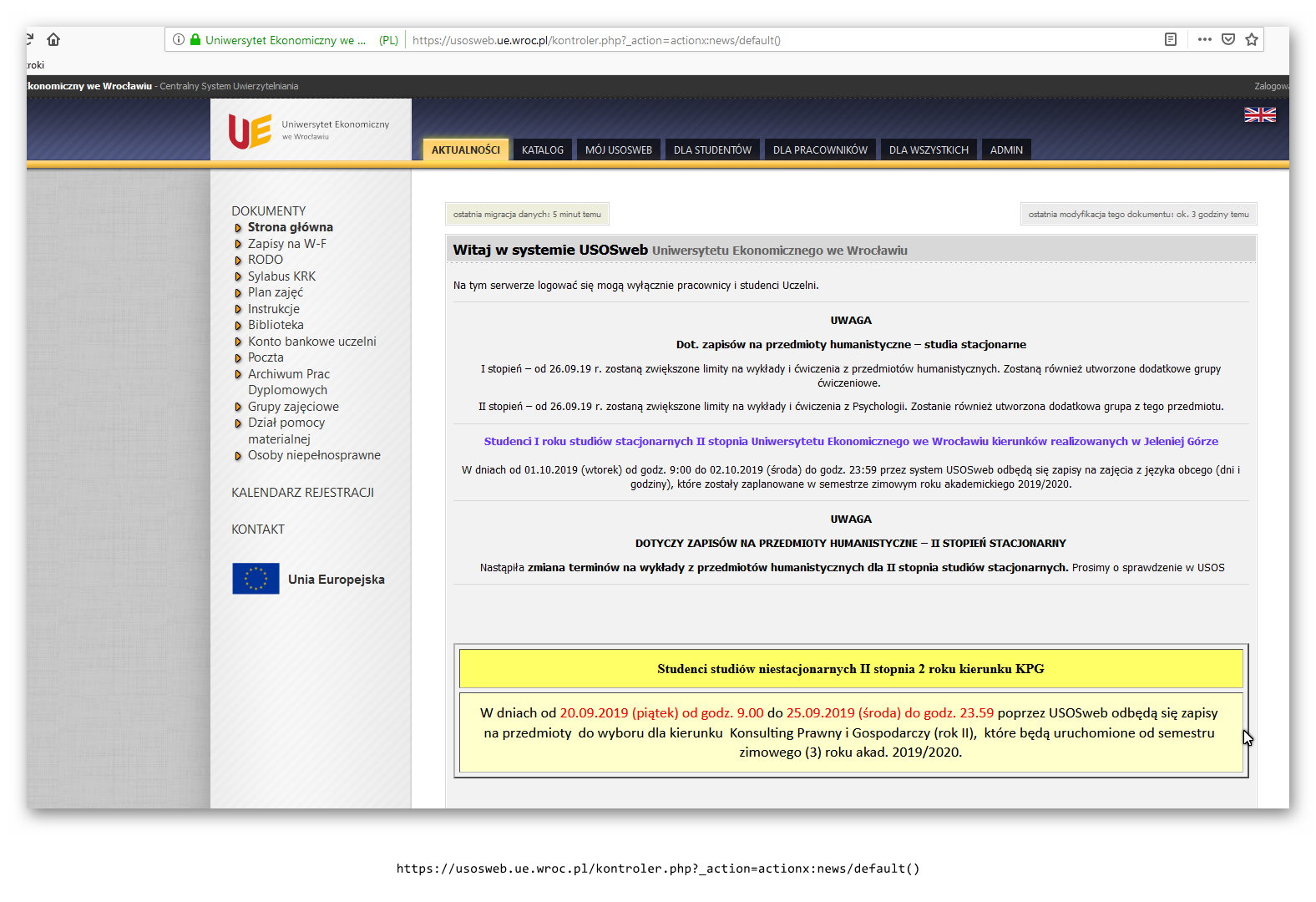 USOSweb
System zawierający wszelkie niezbędne dane dla studenta związane bezpośrednio z jego studiami.
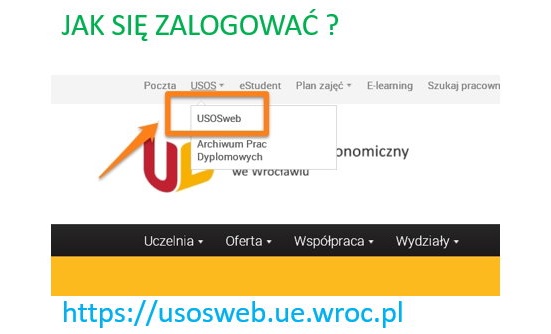 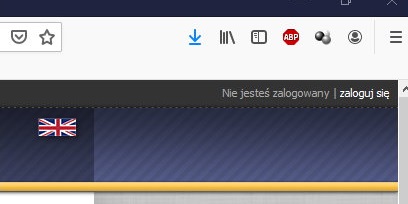 System logowania do USOSweba jest identyczny jak przy logowaniu się do poczty.
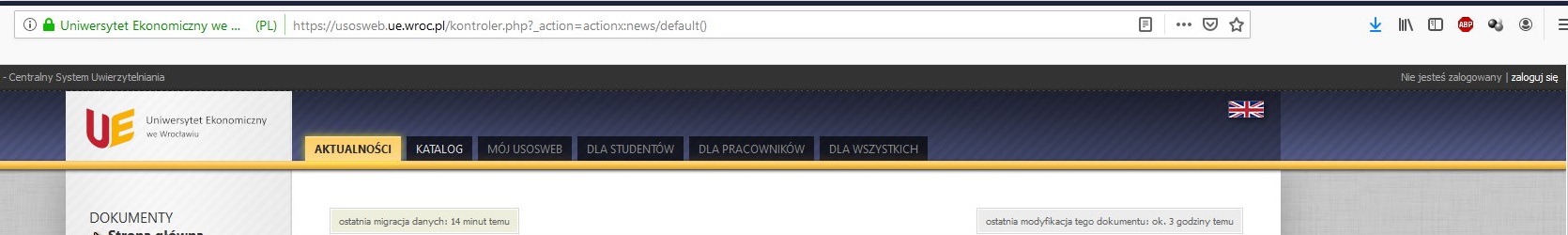 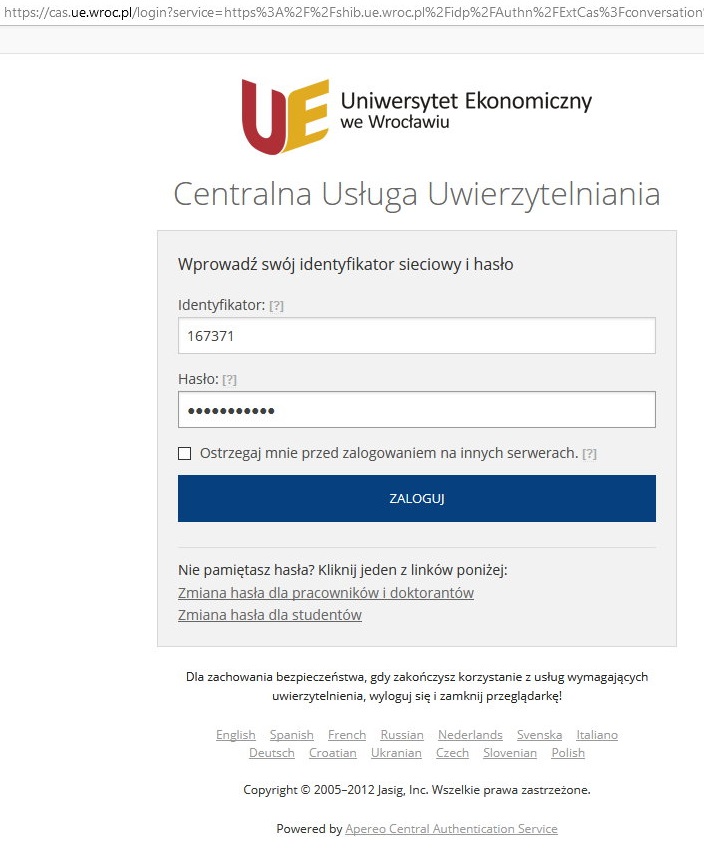 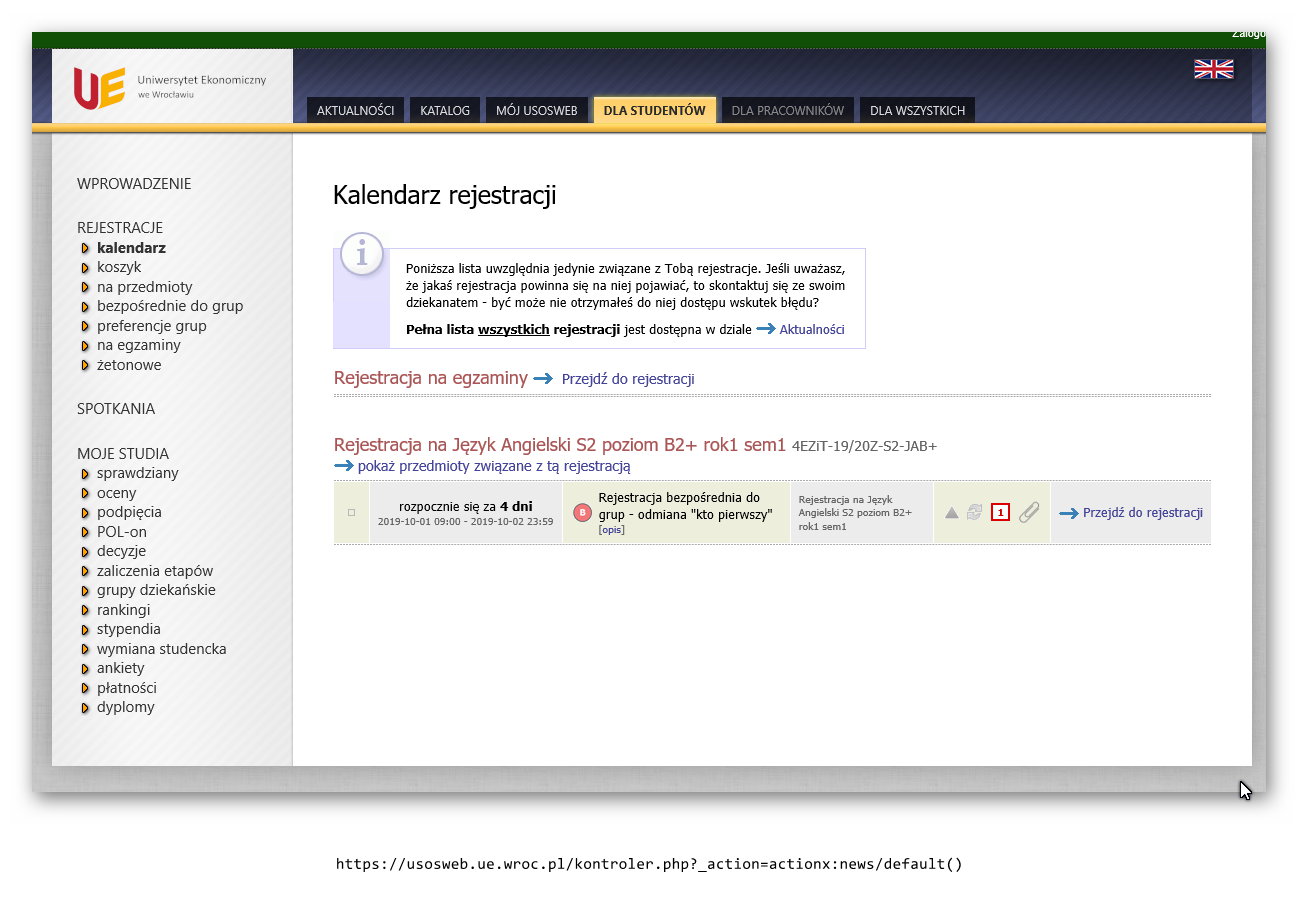 POWITA NAS NOWE OKNO CAS
TYLKO SAM LOGIN tj. nr INDEKSU
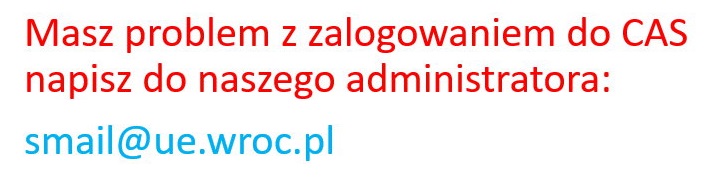 Dziękuję za uwagę